Top 10 Länder nach Anzahl neuer Fälle in den letzten 7 Tagen
34.986.502 Fälle 
1.034.240  Verstorbene (3,0%)
Quelle: ECDC, Stand: 04.10.2020
[Speaker Notes: Kolumbien und Großbritannien haben die Plätze getauscht]
7-Tages-Inzidenz pro 100.000 Einwohner
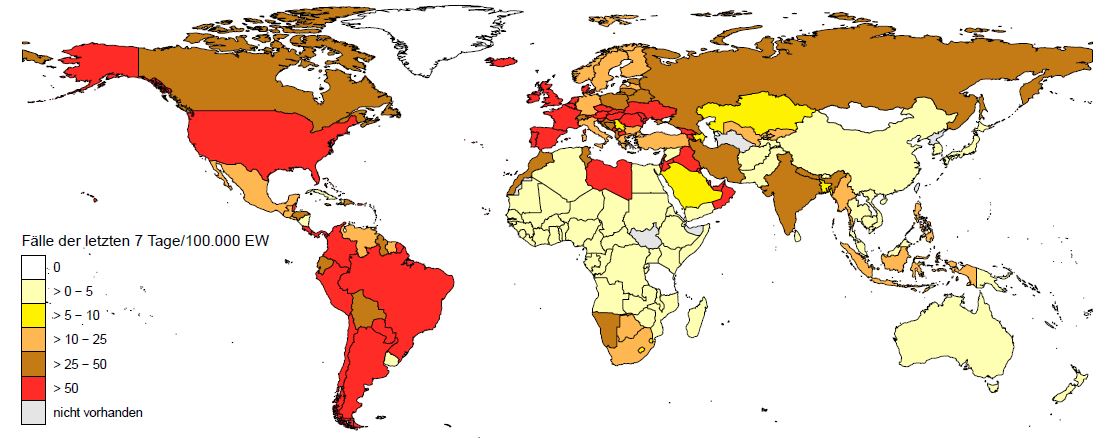 55 Länder/Territorien mit einer 7-Tages-Inzidenz > 50 Fälle / 100.000 Ew.
Europa (nicht EU/EWR/UK/CH)
Amerika
Afrika
Asien
Ozeanien
Quelle: ECDC, Stand: 04.10.2020
[Speaker Notes: Afrika: Tunesien nicht mehr auf Liste
Europa: 24 statt 23 Länder am Freitag, 8 statt 9 Nicht-EU-länder, San Marino nicht mehr auf Liste]
7-Tages-Inzidenz pro 100.000 Einwohner – EU/EWR/UK/CH
Europa (EU/EWR/UK/CH)
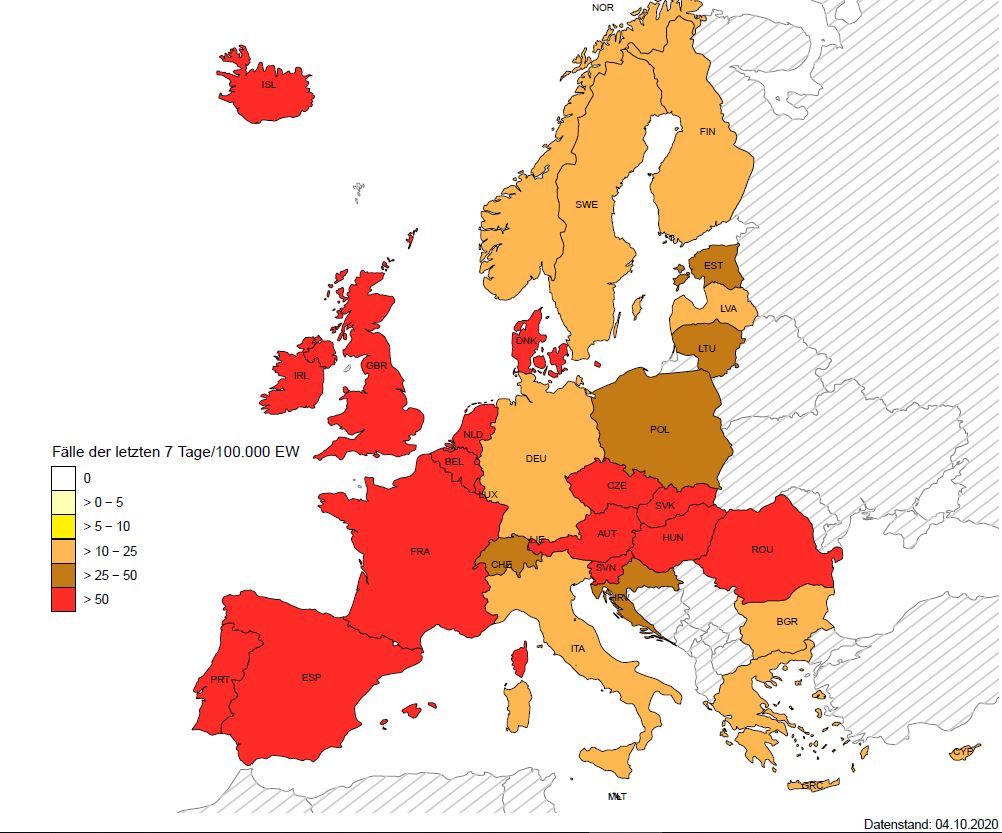 Quelle: ECDC, Stand: 04.10.2020
[Speaker Notes: 2 Länder mehr auf Liste: Slowenien und Portugal]
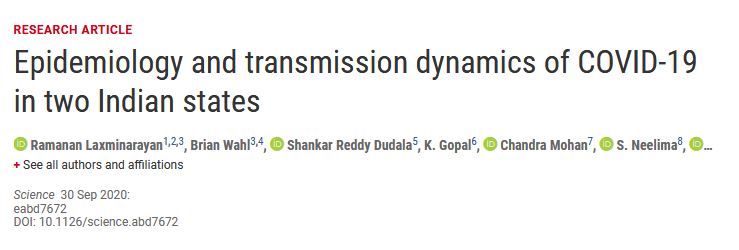 Studie
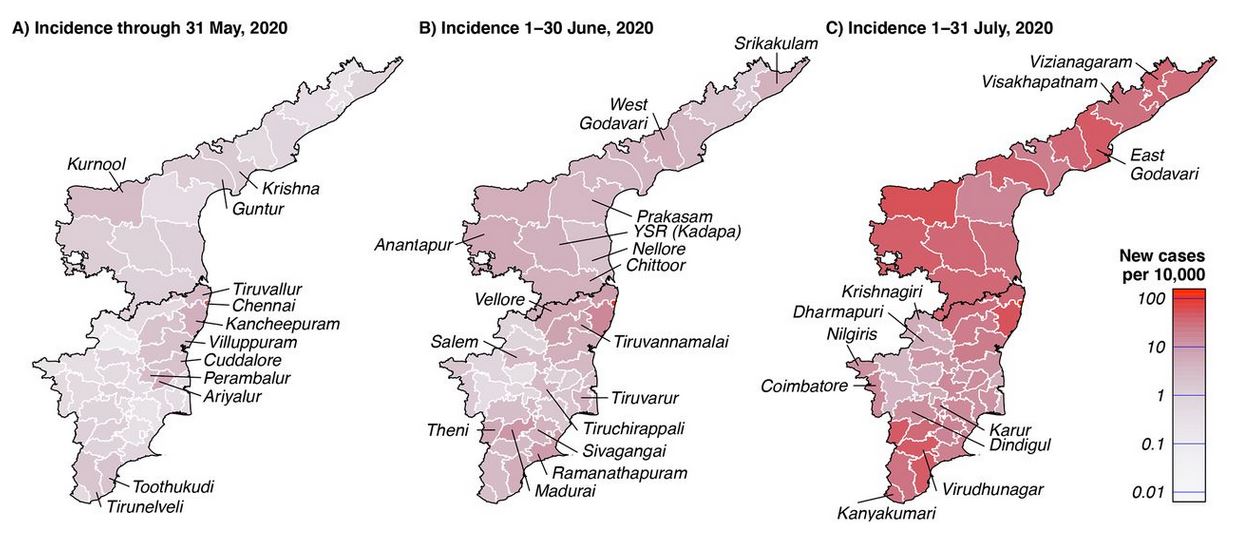 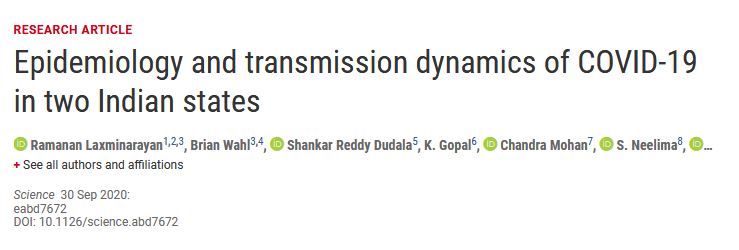 Indian study by Laxminarayan et al. in Science:  85.000 COVID-19-cases and 600,000 contacts in Tamil Nadu und Andra Pradesh (South India) 

Key findings: 
Children of all ages can become infected with the virus and can spread it to others 
A small number of people were responsible for seeding a majority of new infections, confirming past research. Overall, 5 percent of people were responsible for 80 percent of infections detected by contact tracing. Most people, 71 percent, did not seem to pass the virus on to anyone else.
Quelle: https://science.sciencemag.org/content/early/2020/09/29/science.abd7672
Zusammenfassung
Afrika: 
2,6 % der neuen Fälle und 3,3 % der neuen Todesfälle (in den vergangenen 7 Tagen) 
Amerika: 
36,6 % der Fälle und 53,8 % der Todesfälle (in den vergangenen 7T)
Asien: 
38,4 % der Fälle und 30,7 % der Todesfälle (in den vergangenen 7T) 
Europa: 
22,3 % der Fälle und 12,1 % der Todesfälle (in den vergangenen 7T) 
Ozeanien: 
0,05 % der Fälle und 0,09 % der Todesfälle (in den vergangenen 7T)
Hintergrund
14-Tages-Trend für Länder in Europa mit > 700 Fällen in den vergangenen 7 Tagen
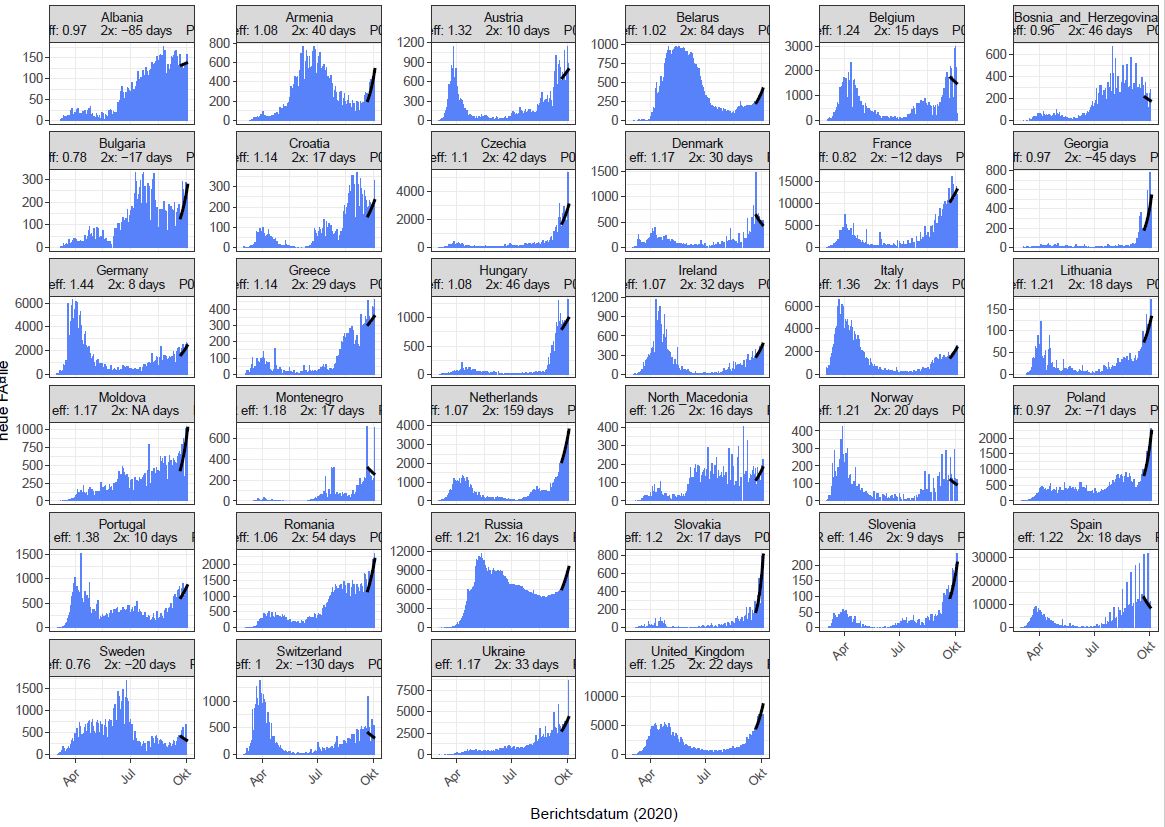 Quelle: ECDC, Stand: 04.10.2020
14-Tages-Trend für Länder in Europa mit > 700 Fällen in den vergangenen 7 Tagen
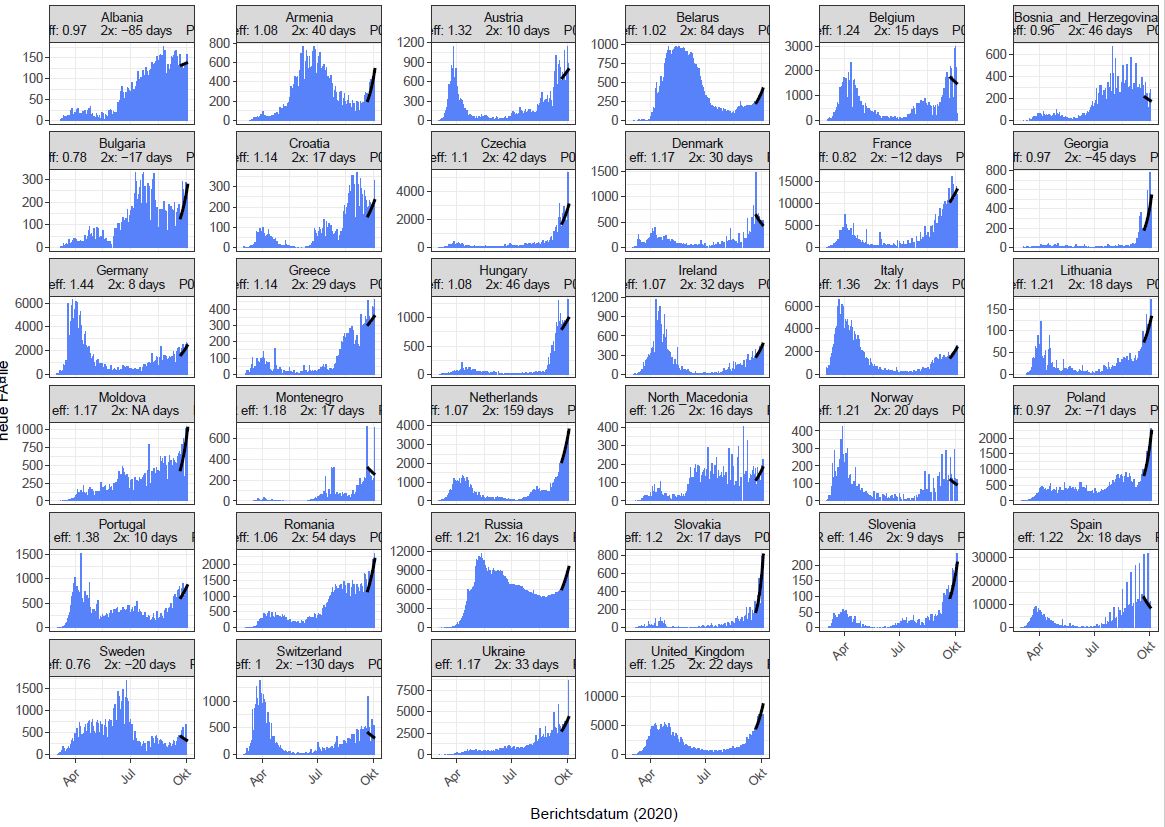 Quelle: ECDC, Stand: 04.10.2020
14-Tages-Trend für Länder in Afrika mit > 700 Fällen in den vergangenen 7 Tagen
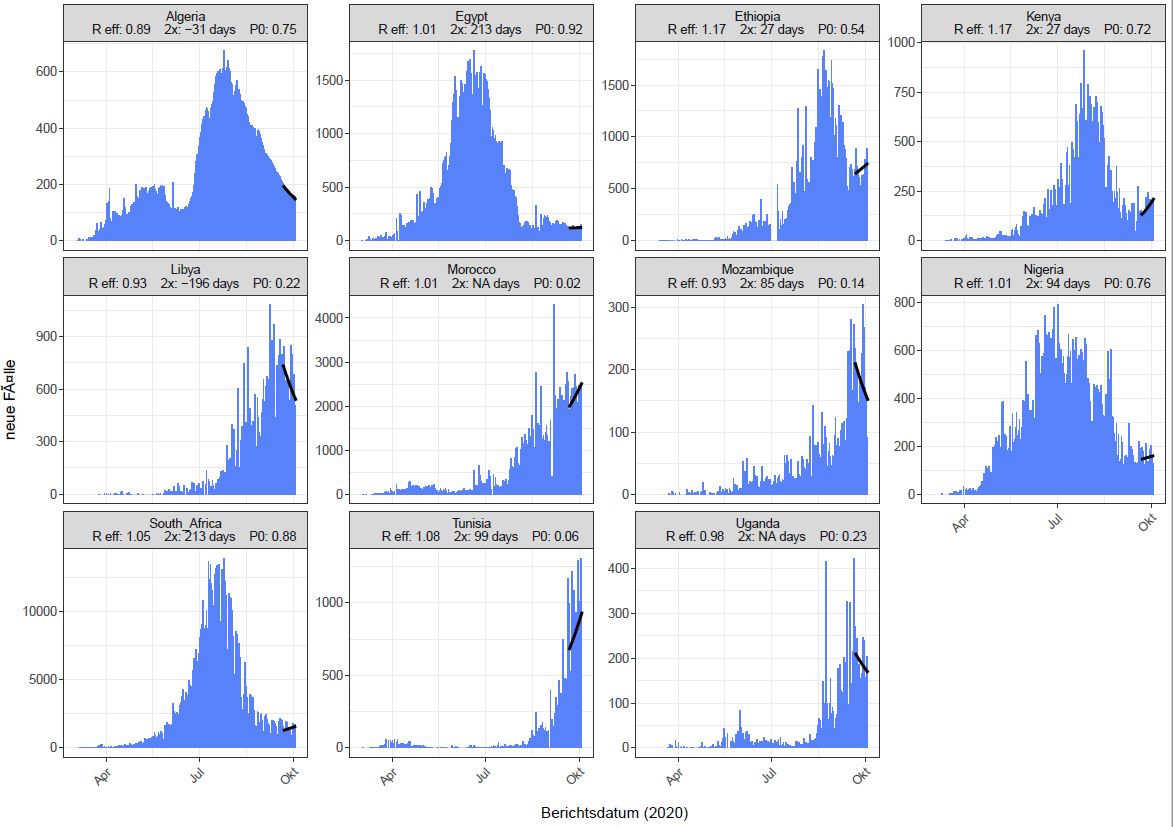 Quelle: ECDC, Stand: 04.10.2020
14-Tages-Trend für Länder in Asien mit > 700 Fällen in den vergangenen 7 Tagen
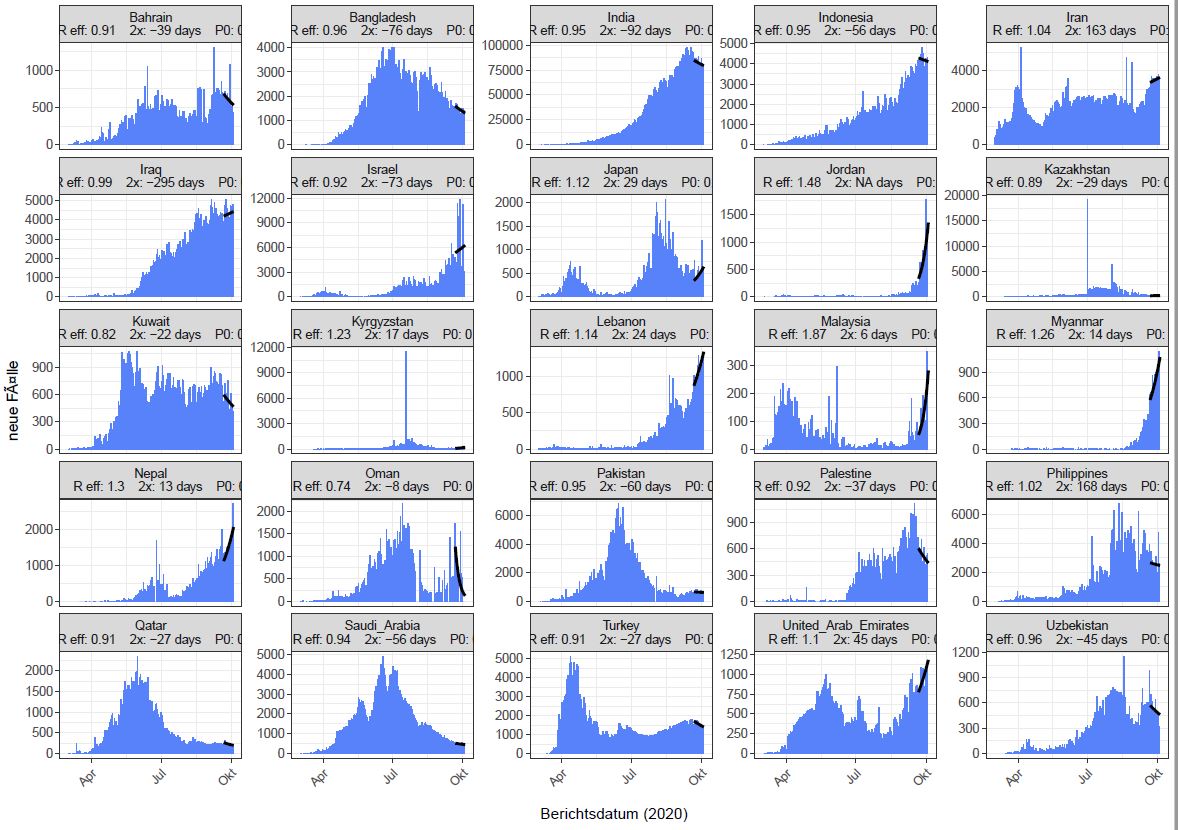 Quelle: ECDC, Stand: 04.10.2020
[Speaker Notes: Jordanien: ca 15.000 Fälle, 7500 Fälle davon in den vergangenen 7T
Myanmar: 16.000 Fälle, in den vergangenen 7T 6500 Fälle]
14-Tages-Trend für Länder in Amerika mit > 700 Fällen in den vergangenen 7 Tagen
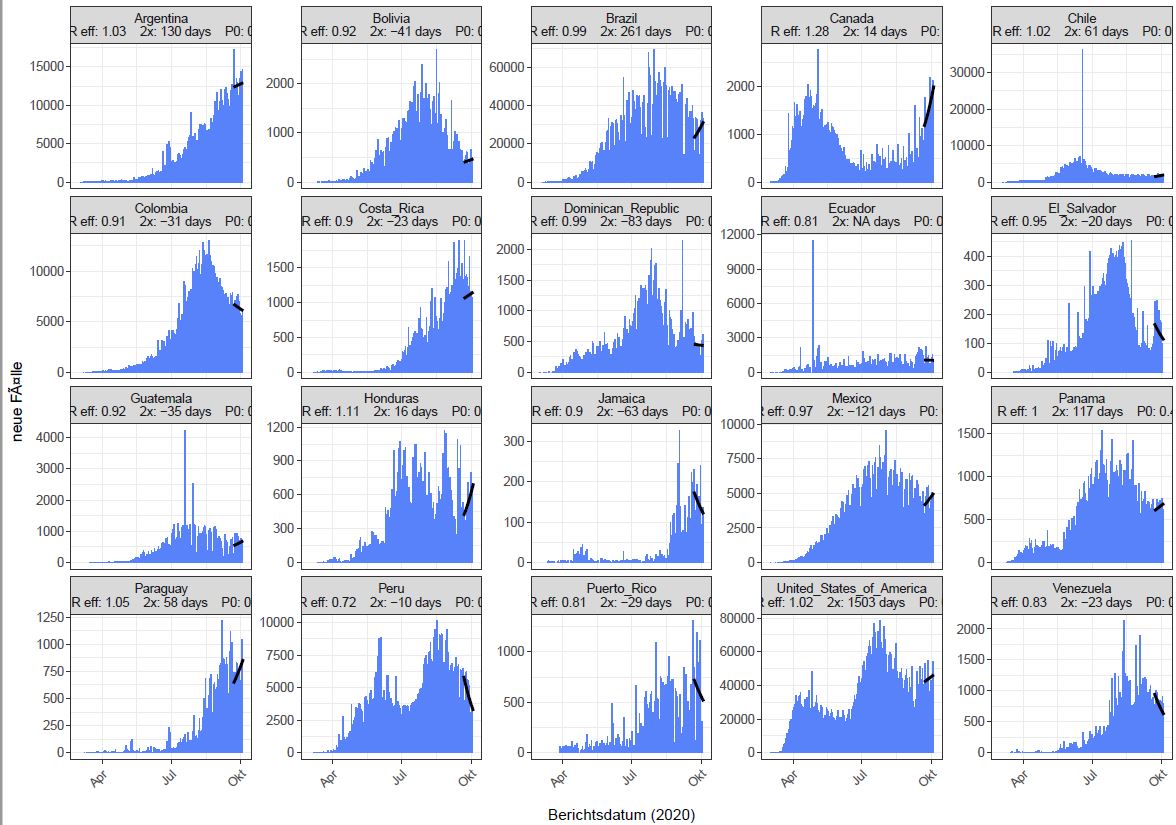 Quelle: ECDC, Stand: 04.10.2020
KAP - Tool
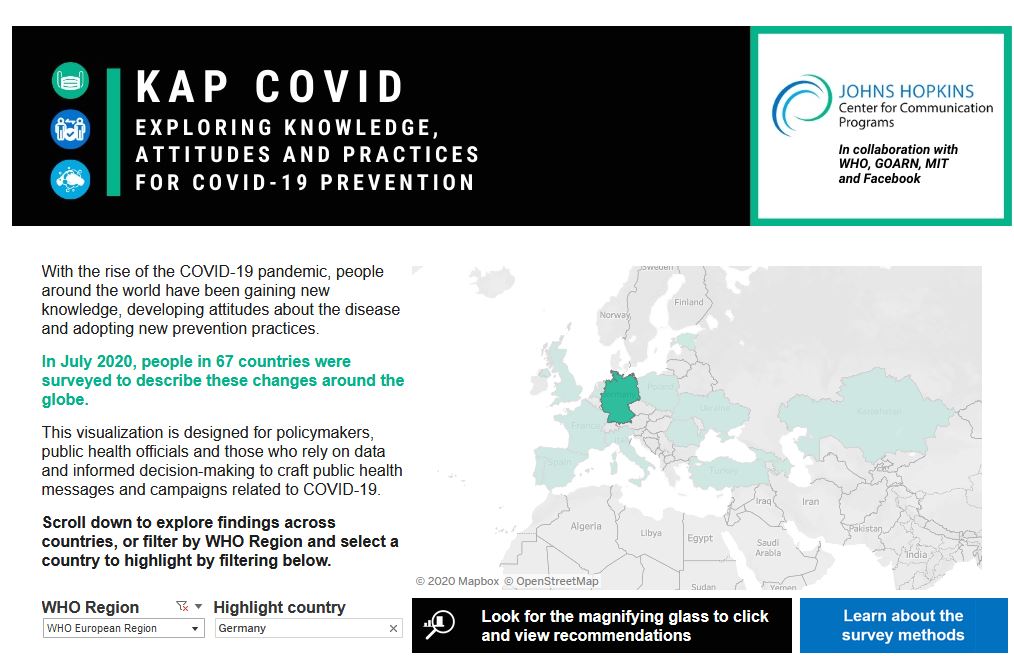 http://ccp.jhu.edu/kap-covid/
[Speaker Notes: 2 Länder mehr auf Liste: Slowenien und Portugal]